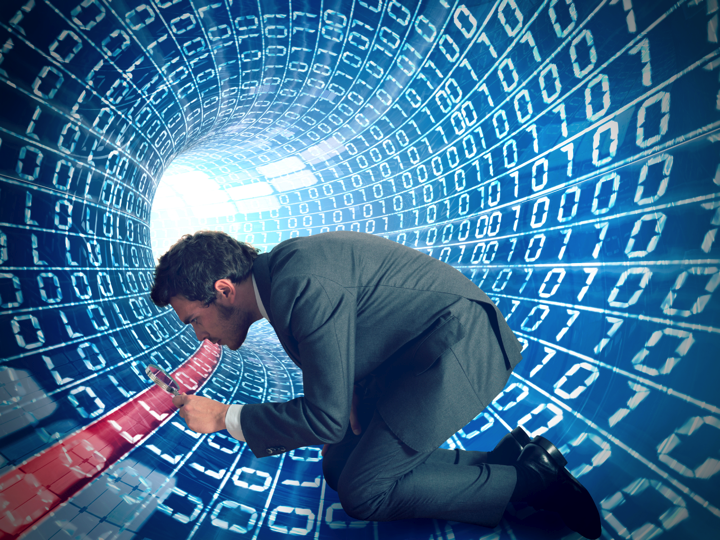 Representación de árboles de decisión enriquecidos
Javier Martínez  Elicegui
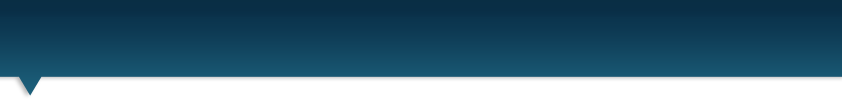 Objetivo
Representación gráfica de árboles de clasificación o de regresión en las que nos interesa añadir una función valor asociada a cada rama del árbol.

Ejemplo: 
Árbol que clasifica las ventas con mayor/menor descuento (percentil 20/80)
Por defecto el árbol nos va a mostrar cuantas ventas representan cada nodo. 
Queremos poder mostrar/podar el árbol con otras variables de negocio no usadas en el algoritmo de clasificación como pueden ser el importe de ventas que representan cada nodo.
Esta nueva información puede ser de gran importancia a la hora de interpretar las ramas del árbol más interesantes.
Asimismo, podar el árbol con criterios de negocio (ej: volumen de ventas representa cada nodo), nos permite simplificarlo y hacerlo más manejable

Información de interés: 
Tree based models
Vignette rpart library
Rpart.plot library

Código R en las notas de esta slide
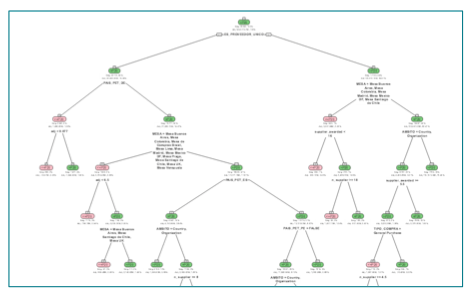 [Speaker Notes: …..
# original dataset in dt_ 
fit <- rpart(quan ~ ., data=dt_, control = rpart.control(cp = cp))
nodes <- rownames(fit$frame)[(fit$frame$yval == yvalue) & (fit$frame$var == "<leaf>")]


 # -----------------------------------------------
  # Enrich model dataframe  fit$frame
  # -----------------------------------------------
  if (nrow(fit$frame) > 1) {  
    
    # calculus columns “adj” and “por” for each node of fit$frame  
    # The information is obtained from the original dataset dt_
    {
      t <- sum(dt_$adj)
      fit$frame$adj=0
      fit$frame$por=""
      
     for (i in as.numeric(rownames(fit$frame))){
        rule  <- path.rpart(fit, nodes = i, print.it=FALSE) 
        rule <- unlist(rule, use.names=FALSE)[-1]  # remove root
        fit$frame$adj[rownames(fit$frame)==1] <-  t
        fit$frame$por[rownames(fit$frame)==1] <-  "100%”
        # mini parser
        if (!is.null(rule) & i != 1){
          substr(rule, 1, 30)
          value_ <- gsub("^.*=","", rule)
          value_ <- gsub("^.*<","", value_)
          value_ <- gsub("^.*>","", value_)
          value_ <- strsplit(value_,",")
          
          var <- gsub("=.*$","=", rule)
          var <- gsub("<.*$","<", var)
          var <- gsub(">=.*$",">=", var)
          aux <- ""
          for (j in 1:length(var)){
            if (grepl("[<>]",var[j])){
              aux <- sprintf("%s & dt_$%s as.numeric(value_[[%d]])", aux, var[j], j)
            } else {
              aux <- sprintf("%s & dt_$%s %%in%% value_[[%d]] ", aux, 
                             gsub("=","", var[j]), j, j)
            }
          }
          aux <- gsub("^ & ","k_ <- subset(dt_, ", aux) 
          aux <- gsub("$",", select=c(adj)); sum(k_$adj)", aux) 
          fit$frame$adj[rownames(fit$frame)==i] <- round(eval(parse(text=aux)),2)  # !!! evaluation rule
          fit$frame$por[rownames(fit$frame)==i] <- sprintf("%.2f%%", 
                                                           (fit$frame$adj[rownames(fit$frame)==i]/t)*100)
        }
      }
    }

  # -----------------------------------------------
  # auxiliary function to reduce the tree
  # -----------------------------------------------
  reduce_tree_plot <- function(fit, limit=1) { 
    if (nrow(fit$frame)==1) { return(fit) }
  
  # Util functions to move through the tree
  {
    get.brother <- function(node) {
      node <- as.numeric(node)
      if (node == 1) { 
        return (node) 
      } else {
        return(as.character(if (node %% 2 != 0) {node - 1 } else { node + 1 }))
      }
    }
    
    parent <- function(node) {
      node%/%2
    }
    
    get.parents <- function(node) {
      if (node == 1) 
        node
      else c(parent(node), get.parents(parent(node)))
    }
    
  }
  
  # index used internally by prp as each node id
  index <- cumsum(c(1, fit$frame$ncompete + fit$frame$nsurrogate + !(fit$frame$var =="<leaf>")))
  index <- index[1:nrow(fit$frame)]
  fit$frame$cum <- index
  
  # function to reduce nodes  
  reduce_ <- function (x){
      brother <- get.brother(x)
      porc1 <- as.numeric(strsplit(fit$frame[x,"por"], "%")) < limit
      porc2 <- as.numeric(strsplit(fit$frame[brother,"por"], "%")) < limit
      leaf1 <- fit$frame[x,"var"] =="<leaf>"
      leaf2 <- fit$frame[brother,"var"] =="<leaf>"
      # !!! RULES FOR REDUCTION
      # if two branches less than limit  OR two leaves with the same colour
      if ((porc1 & porc2) |  # both less limit
            ((leaf1 & leaf2) & # both leafs with same color
              fit$frame[x,"yval"] == fit$frame[brother,"yval"])){ 
        return (FALSE) 
      } else {
        return (TRUE)
      }
    }
  
  # reduce nodes
  while (TRUE) {
    aux_ <- unlist(lapply(rownames(fit$frame), reduce_)) 
    if (is.na(table(aux_)["FALSE"])) {break} 
    fit$frame <- fit$frame[aux_,]
    parents_ <- as.character(unique(unlist(lapply(as.numeric(rownames(fit$frame)), get.parents))))
    
    # no parents of leafs treatment
    fit$frame$var[rownames(fit$frame) %ni% parents_] <- "<leaf>"
    fit$frame$ncompete[rownames(fit$frame) %ni% parents_] <- 0
    fit$frame$nsurrogate[rownames(fit$frame) %ni% parents_] <- 0
  }
  
  # calculus of the ncompete variable (index used internally by prp to write the variable in each node)
  j  <- 1
  for (i in 2:nrow(fit$frame)){
    index <- cumsum(c(1, fit$frame$ncompete + fit$frame$nsurrogate + !(fit$frame$var =="<leaf>")))
    index <- index[1:nrow(fit$frame)]
    fit$frame$cum2 <- index
    aux_ <- fit$frame$cum[i] - fit$frame$cum2[i]
    if (fit$frame$var[i] != "<leaf>" & aux_ != 0) {
      fit$frame$ncompete[j] <- fit$frame$ncompete[j]  + aux_ 
    }
    if (fit$frame$var[i] != "<leaf>") {j=i}
  }
  
  return(fit)
}


  # -----------------------------------------------
  # Plot trees
  # -----------------------------------------------
    # customized function for drawing the tree (http://www.milbo.org/rpart-plot/prp.pdf)
    split.fun <- function(x, labs, digits, varlen, faclen) {
      # No cambiar orden!
      labs <- gsub(",", ", ", labs)
      labs <- gsub("=  ,", "= ", labs)
      labs <- gsub(" = ", " = \n", labs)
      labs <- gsub(" = \nTRUE", "", labs)
      
      for(i in 1:length(labs)) {
        # split labs[i] into multiple lines
        labs[i] <- paste(strwrap(labs[i], width=25), collapse="\n")
      }
      labs
    }

    # customized function for drawing the tree     # http://www.milbo.org/rpart-plot/prp.pdf
    node.fun <- function(x, labs, digits, varlen) {
      labs <- gsub("FALSE",paste("<=P", perc*100, sep=""),labs)
      labs <- gsub("TRUE",paste(">P", perc*100, sep=""),labs)
      k <- gsub("\n.*$","",labs)
      kk <- gsub("^.*\n\n","", labs)
      k <- sprintf("%s \n\nNeg: %d, %s\nAdj:%sM, %s",k, x$frame$n, kk, base::format(x$frame$adj, 
                             big.mark = ","), x$frame$por)
      k <- gsub("  ", " ", k)
    }
  
    # reduce tree by any criteria
    fit2 <-  reduce_tree_plot(fit, limit=1)  
  
    # pdf generation
    width <- length(which(fit2$frame$var =="<leaf>"))
    width <- round(width/4)
    width <- ifelse (width <= 1, 2, width) 

    height <- round(nrow(fit2$frame)/(width))
    height <- ifelse(height <= 1, 2, height)
    pdf(paste(paste0("output1/",namepdf, "_", type),".pdf",sep=""),  
        width = width, height = height)
    prp(fit2, type=2, extra=100, varlen=0, under=T, yesno=T, split.fun = split.fun, node.fun = node.fun, nn=TRUE, 
        box.col=ifelse(fit2$frame$yval==2, "palegreen3", "pink"), faclen=0, trace=1, split.round=1, ycompress=TRUE,
        compress=TRUE, tweak=1.2)
    dev.off()
    
    # html generation
    mydoc = bsdoc( title = "" )
    mydoc = addParagraph( mydoc, value = paste0(tree.title,"_", type))
    mydoc = addParagraph( mydoc, value = paste0("Importance: ", importance_))
    mydoc = addPlot( mydoc, function(){
    prp(fit2,  main ="", type=2, extra=100, varlen=0, under=T, yesno=T, split.fun = split.fun, 
        box.col=ifelse(fit2$frame$yval==2, "palegreen3", "pink"),
        faclen=0, trace=1, split.round=1, ycompress=TRUE, compress=TRUE, tweak=1.3)
  }, width = width*3, height = height*3)
  writeDoc( mydoc, file = paste0("output2/",tree.title,"_", type,".html") )
}]